А .Барто «Девочка- рёвушка »
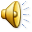 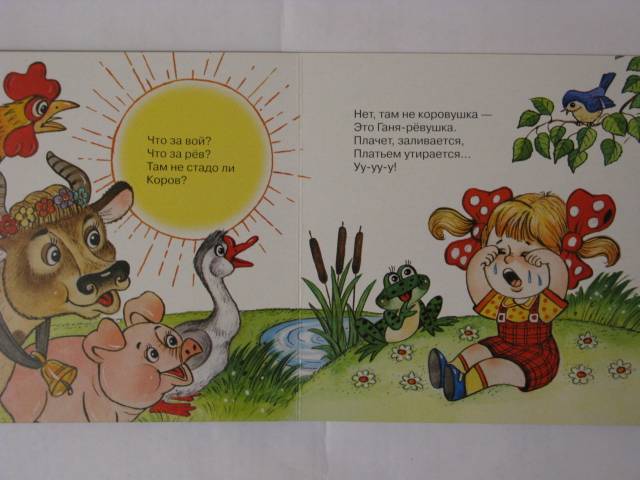 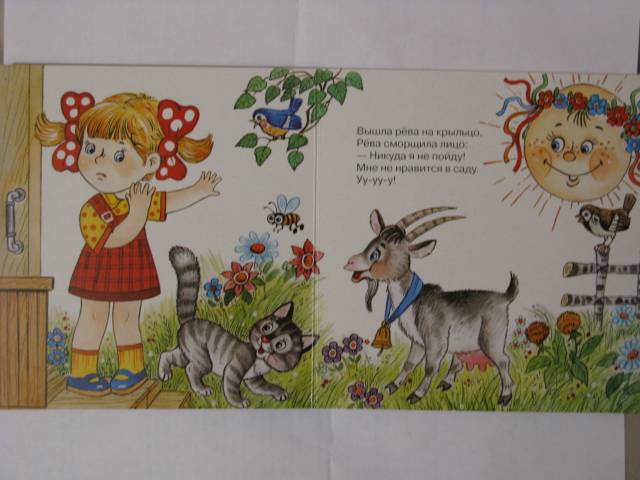 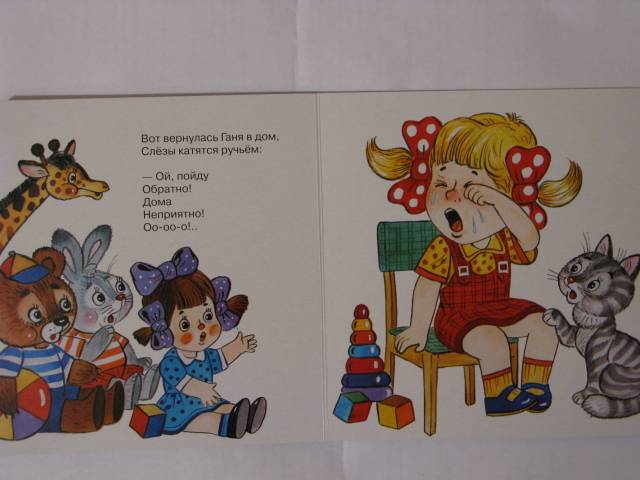 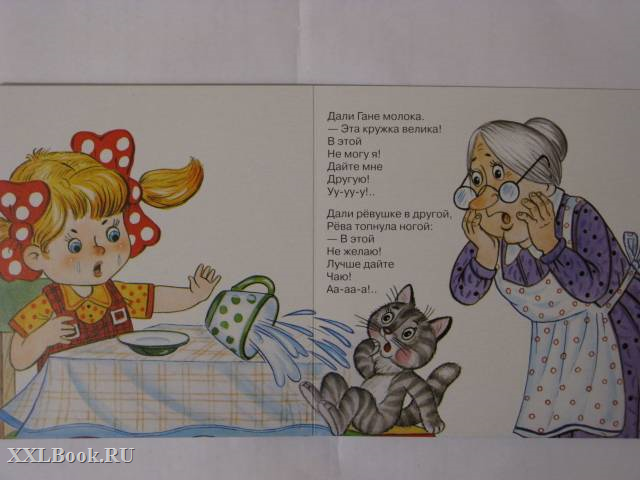 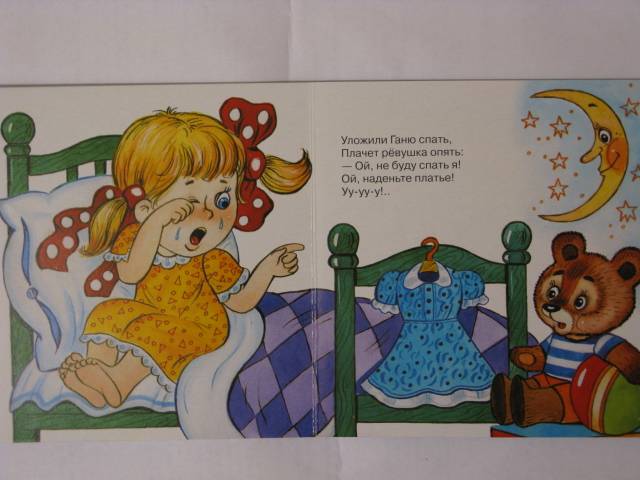 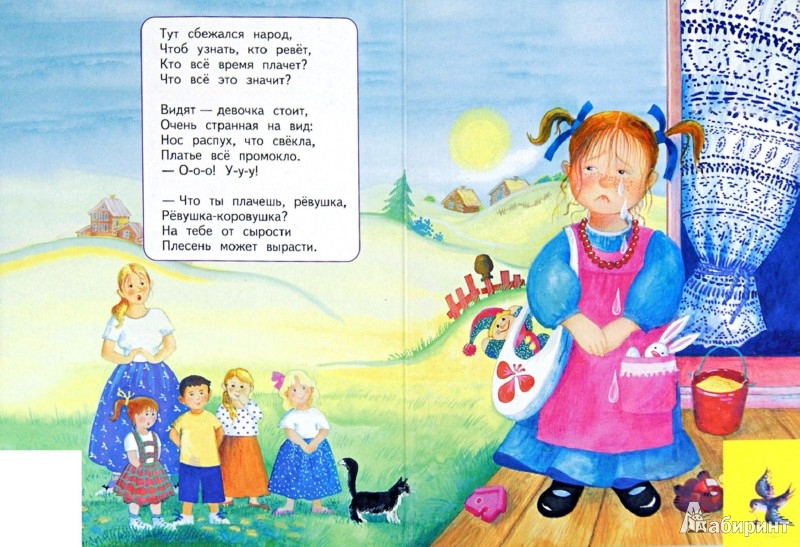